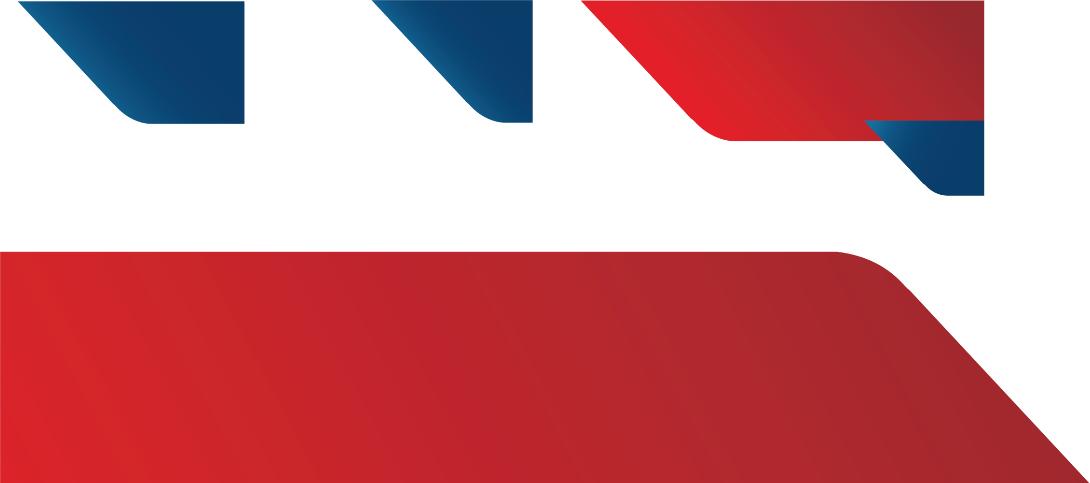 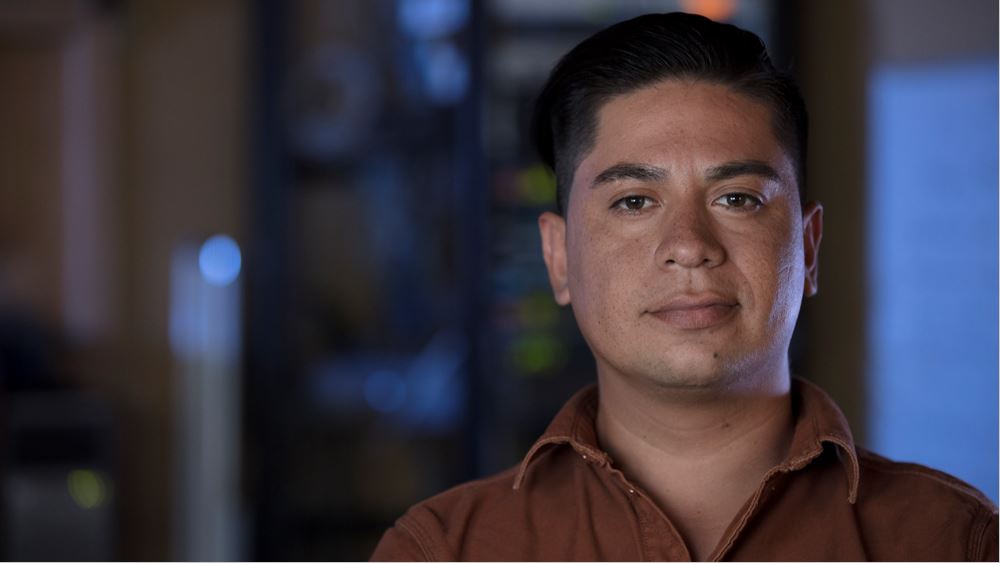 Subsidios de Impulso a la Contratación
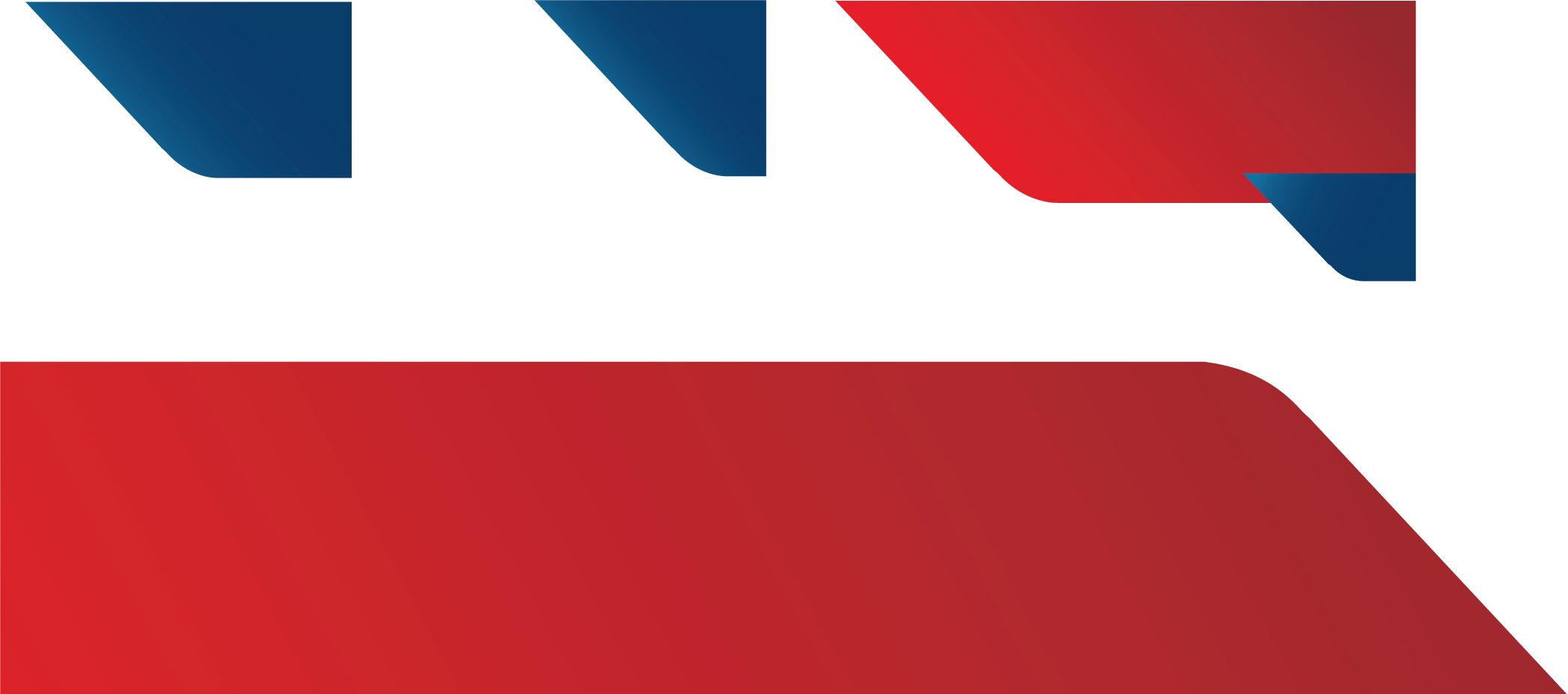 Servicio Nacional de Capacitación y Empleo
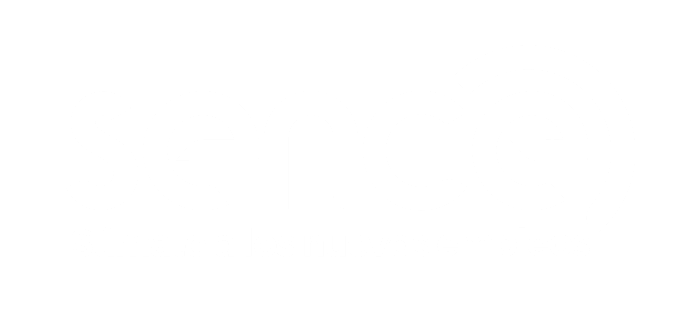 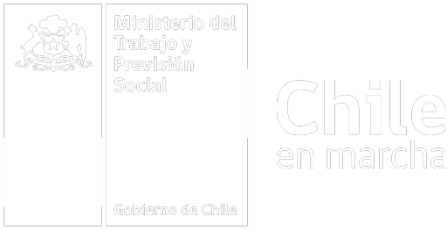 SENCE Hoy
Misión Institucional del SENCE
Mejorar la productividad de las trabajadores así como la empleabilidad, a través de programas e instrumentos dirigidos a ocupados, desocupados y quienes no participan del mercado laboral, con especial atención en acompañar a personas vulnerables para su inserción y continuidad laboral.
3 ámbitos de servicios, para personas y empleadores
Intermediación Laboral
Capacitación
Subsidios
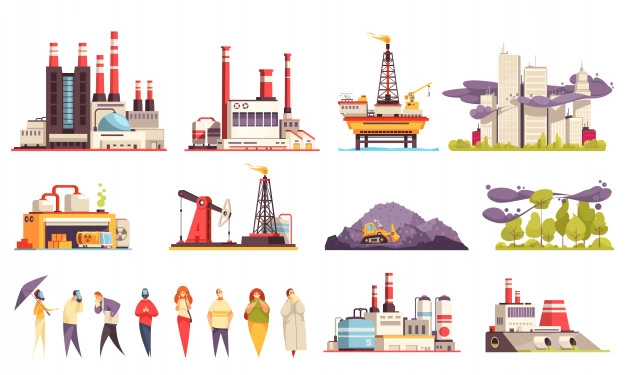 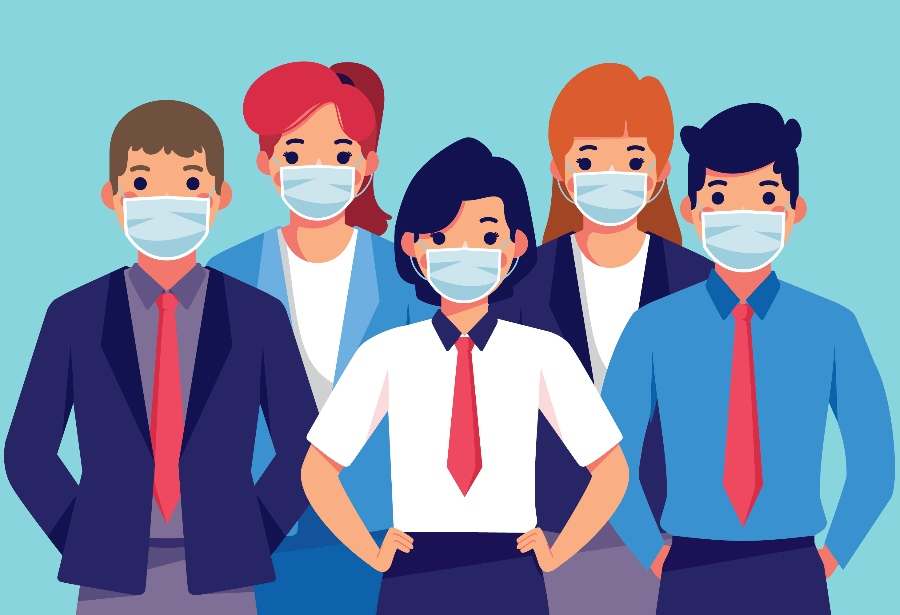 Para levantar a Chile
Empleadores
Personas
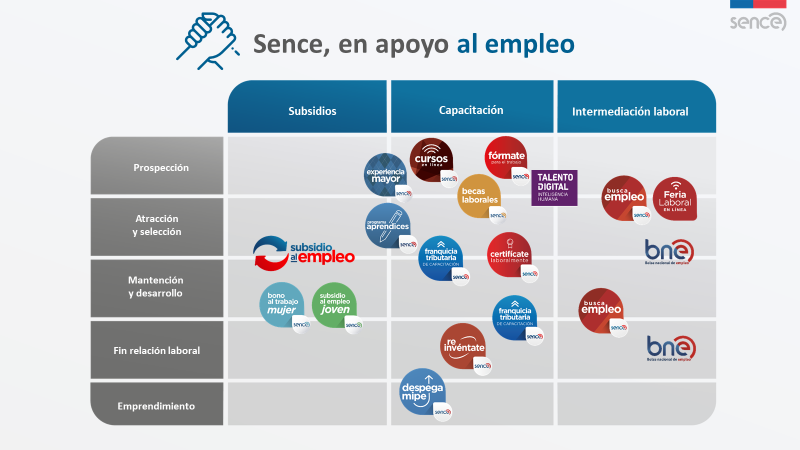 Para levantar a Chile
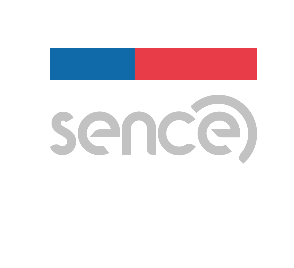 Subsidios al Empleo SENCE
(*) poblaciones laboralmente más vulnerables, con mayor beneficio = mujeres, jóvenes, discapacidad y adultos mayores
Subsidios de Impulso a la Contratación
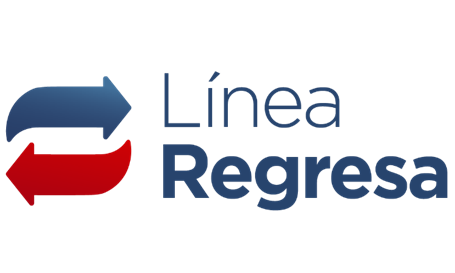 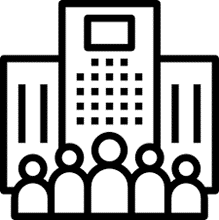 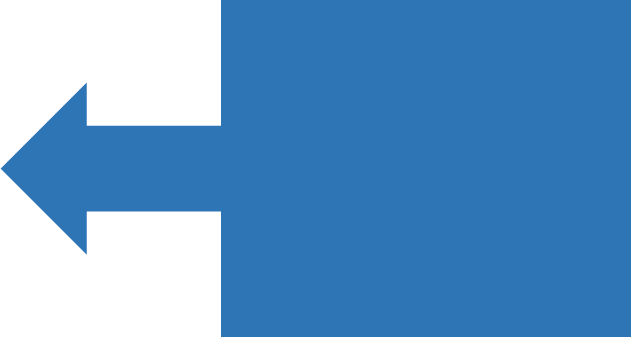 El Subsidio al Empleo es una nueva medida de recuperación enfocada en incentivar el regreso de los trabajadores y trabajadoras suspendidos bajo la Ley de Protección del Empleo, LPE
Todas las trabajadoras o trabajadores, dependientes o independientes, que tienen a su cargo el cuidado personal de niños menores de 2 años, siempre que no tengan garantizado el derecho a sala cuna por parte de su empleador
El Bono al Trabajo a la Mujer o #BTM es un beneficio en dinero que entrega el Estado para mejorar los ingresos de las mujeres trabajadoras que tengan entre 25 años y 59 años, 11 meses de edad, que trabajen de manera dependiente o independiente y que pertenezcan al 40% de las familias más vulnerables de la población.
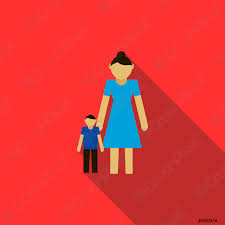 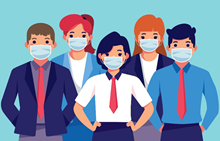 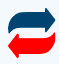 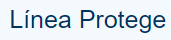 El Subsidio al Empleo Joven es un beneficio en dinero que otorga el Estado para mejorar el ingreso de jóvenes de 18 a 24 años, 10 meses de edad, que trabajen de manera dependiente o independiente y que pertenezcan al 40% más vulnerable de la población
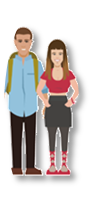 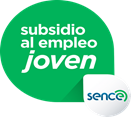 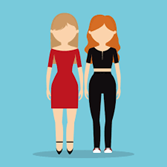 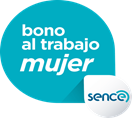 Subsidios de Impulso a la Contratación
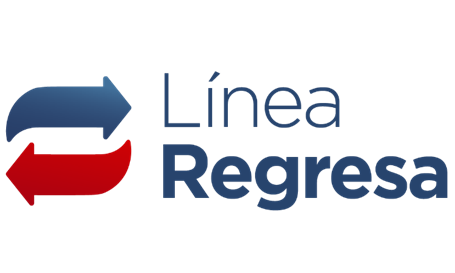 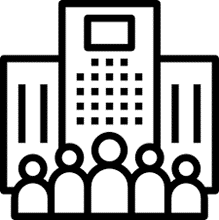 El Subsidio al Empleo Joven es un beneficio en dinero que otorga el Estado para mejorar el ingreso de jóvenes de 18 a 24 años, 10 meses de edad, que trabajen de manera dependiente o independiente y que pertenezcan al 40% más vulnerable de la población
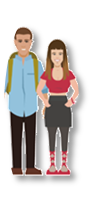 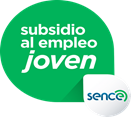 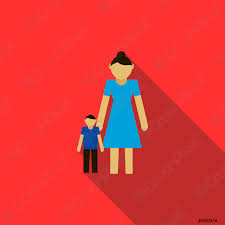 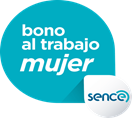 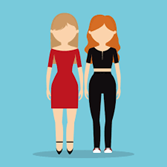 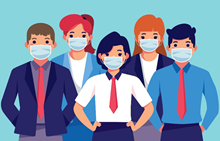 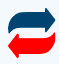 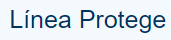 El Bono al Trabajo a la Mujer o #BTM es un beneficio en dinero que entrega el Estado para mejorar los ingresos de las mujeres trabajadoras que tengan entre 25 años y 59 años, 11 meses de edad, que trabajen de manera dependiente o independiente y que pertenezcan al 40% de las familias más vulnerables de la población.
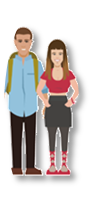 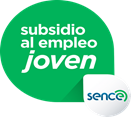 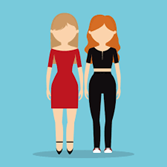 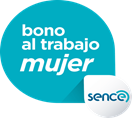 Subsidios de Impulso a la Contratación
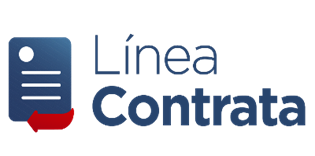 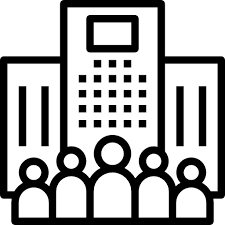 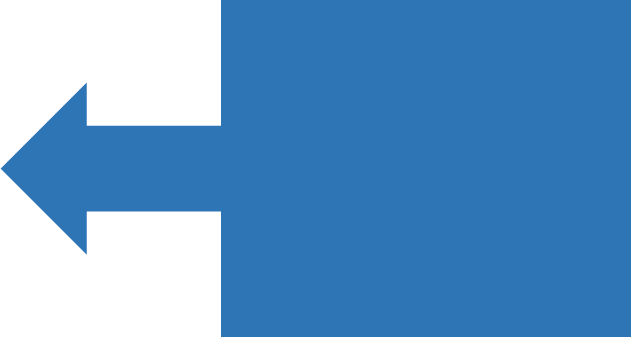 El Subsidio al Empleo para promover la contratación de nuevas personas en las empresas ante las difíciles circunstancias laborales a consecuencia de las medidas de control de la crisis sanitaria COVID-19.
Todas las trabajadoras o trabajadores, dependientes o independientes, que tienen a su cargo el cuidado personal de niños menores de 2 años, siempre que no tengan garantizado el derecho a sala cuna por parte de su empleador
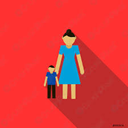 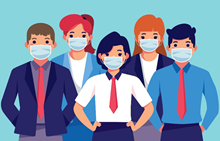 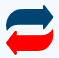 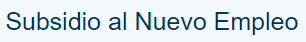 Es un incentivo que se entrega de forma directa a los trabajadores/as que tengan un nuevo contrato de trabajo (desde el 01 de abril del 2021) y una Remuneración Bruta Mensual (RMB) que no exceda los $979.500 (tres ingresos mínimos mensuales).
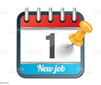 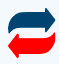 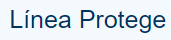 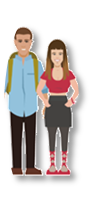 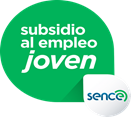 El Bono al Trabajo a la Mujer o #BTM es un beneficio en dinero que entrega el Estado para mejorar los ingresos de las mujeres trabajadoras que tengan entre 25 años y 59 años, 11 meses de edad, que trabajen de manera dependiente o independiente y que pertenezcan al 40% de las familias más vulnerables de la población.
El Subsidio al Empleo Joven es un beneficio en dinero que otorga el Estado para mejorar el ingreso de jóvenes de 18 a 24 años, 10 meses de edad, que trabajen de manera dependiente o independiente y que pertenezcan al 40% más vulnerable de la población
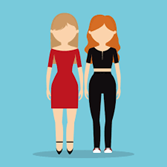 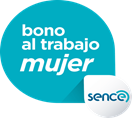 Subsidios de Impulso a la Contratación
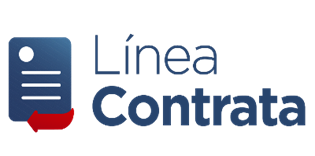 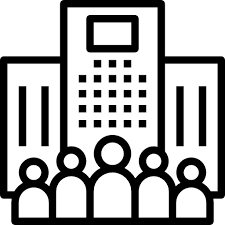 El Subsidio al Empleo Joven es un beneficio en dinero que otorga el Estado para mejorar el ingreso de jóvenes de 18 a 24 años, 10 meses de edad, que trabajen de manera dependiente o independiente y que pertenezcan al 40% más vulnerable de la población
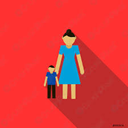 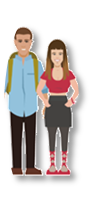 El Bono al Trabajo a la Mujer o #BTM es un beneficio en dinero que entrega el Estado para mejorar los ingresos de las mujeres trabajadoras que tengan entre 25 años y 59 años, 11 meses de edad, que trabajen de manera dependiente o independiente y que pertenezcan al 40% de las familias más vulnerables de la población.
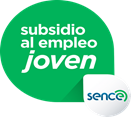 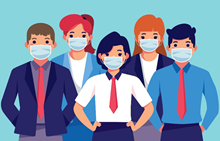 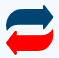 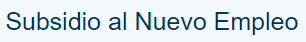 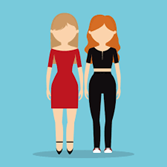 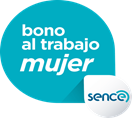 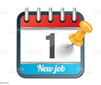 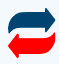 Es un incentivo que se entrega de forma directa a los trabajadores/as que tengan un nuevo contrato de trabajo (desde el 01 de abril del 2021) y una Remuneración Bruta Mensual (RMB) que no exceda los $979.500 (tres ingresos mínimos mensuales).
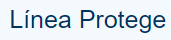 El Bono al Trabajo a la Mujer o #BTM es un beneficio en dinero que entrega el Estado para mejorar los ingresos de las mujeres trabajadoras que tengan entre 25 años y 59 años, 11 meses de edad, que trabajen de manera dependiente o independiente y que pertenezcan al 40% de las familias más vulnerables de la población.
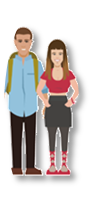 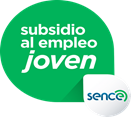 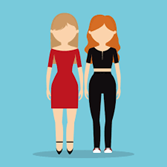 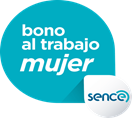 Subsidios de Impulso a la Contratación
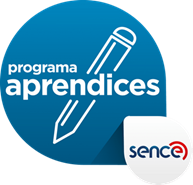 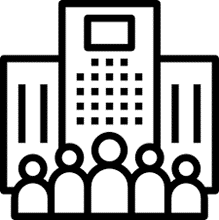 Es un subsidio a la contratación y capacitación, que promueve el ingreso de jóvenes entre 15 a 25 años a las empresas, a través de la bonificación del 50% del ingreso mínimo mensual y de un bono de capacitación de hasta $400.000, que recibe la empresa por cada joven contratado.
Es un incentivo que se entrega de forma directa a los trabajadores/as que tengan un nuevo contrato de trabajo (desde el 01 de abril del 2021) y una Remuneración Bruta Mensual (RMB) que no exceda los $979.500 (tres ingresos mínimos mensuales).
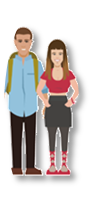 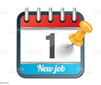 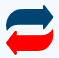 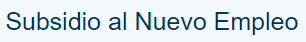 Todas las trabajadoras o trabajadores, dependientes o independientes, que tienen a su cargo el cuidado personal de niños menores de 2 años, siempre que no tengan garantizado el derecho a sala cuna por parte de su empleador
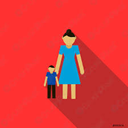 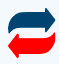 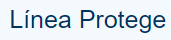 El Subsidio al Empleo Joven es un beneficio en dinero que otorga el Estado para mejorar el ingreso de jóvenes de 18 a 24 años, 10 meses de edad, que trabajen de manera dependiente o independiente y que pertenezcan al 40% más vulnerable de la población
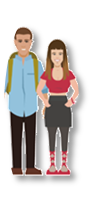 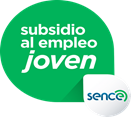 Subsidios de Impulso a la Contratación
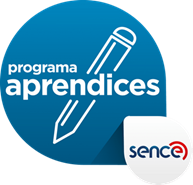 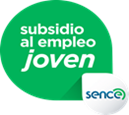 El Subsidio al Empleo Joven es un beneficio en dinero que otorga el Estado para mejorar el ingreso de jóvenes de 18 a 24 años, 10 meses de edad, que trabajen de manera dependiente o independiente y que pertenezcan al 40% más vulnerable de la población
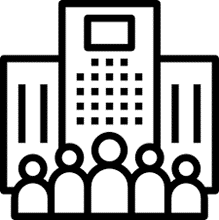 El Subsidio al Empleo Joven es un beneficio en dinero que otorga el Estado para mejorar el ingreso de jóvenes de 18 a 24 años, 10 meses de edad, que trabajen de manera dependiente o independiente y que pertenezcan al 40% más vulnerable de la población
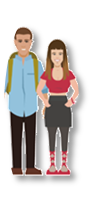 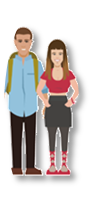 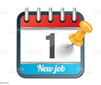 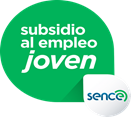 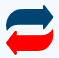 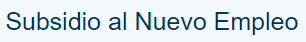 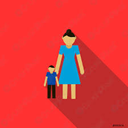 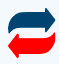 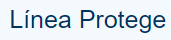 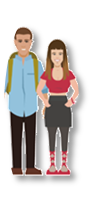 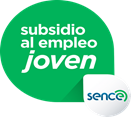 Subsidios de Impulso a la Contratación
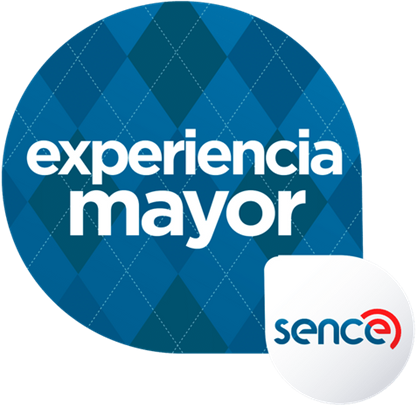 Es un subsidio a la contratación y capacitación de adultos mayores desempleados, de 60 años y más, a través de la bonificación del 60% del ingreso mínimo mensual y de un bono de capacitación de hasta $400.000, por cada persona contratada
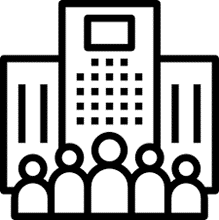 Es un incentivo que se entrega de forma directa a los trabajadores/as que tengan un nuevo contrato de trabajo (desde el 01 de abril del 2021) y una Remuneración Bruta Mensual (RMB) que no exceda los $979.500 (tres ingresos mínimos mensuales).
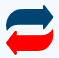 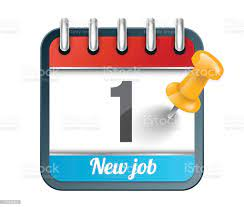 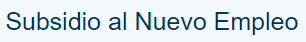 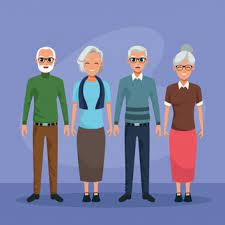 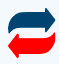 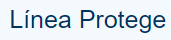 Todas las trabajadoras o trabajadores, dependientes o independientes, que tienen a su cargo el cuidado personal de niños menores de 2 años, siempre que no tengan garantizado el derecho a sala cuna por parte de su empleador
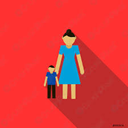 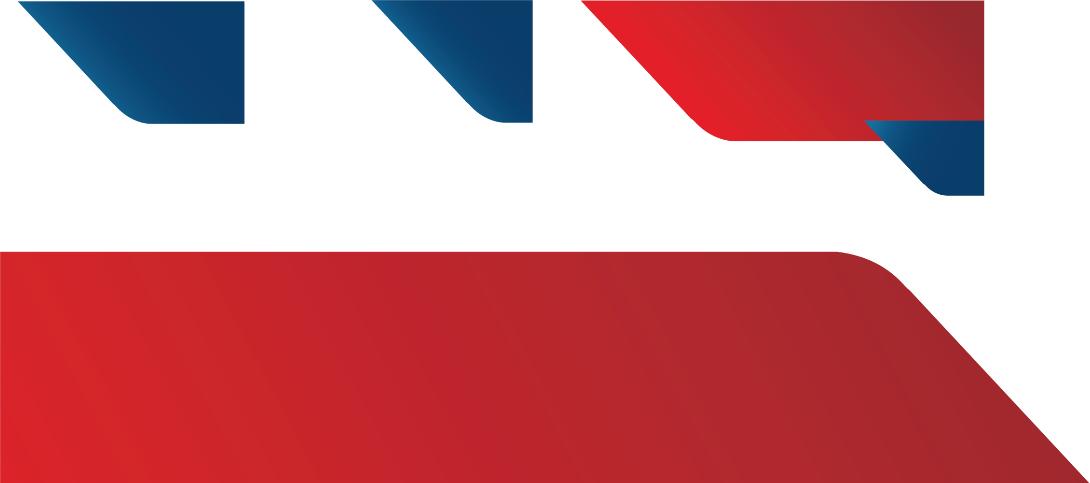 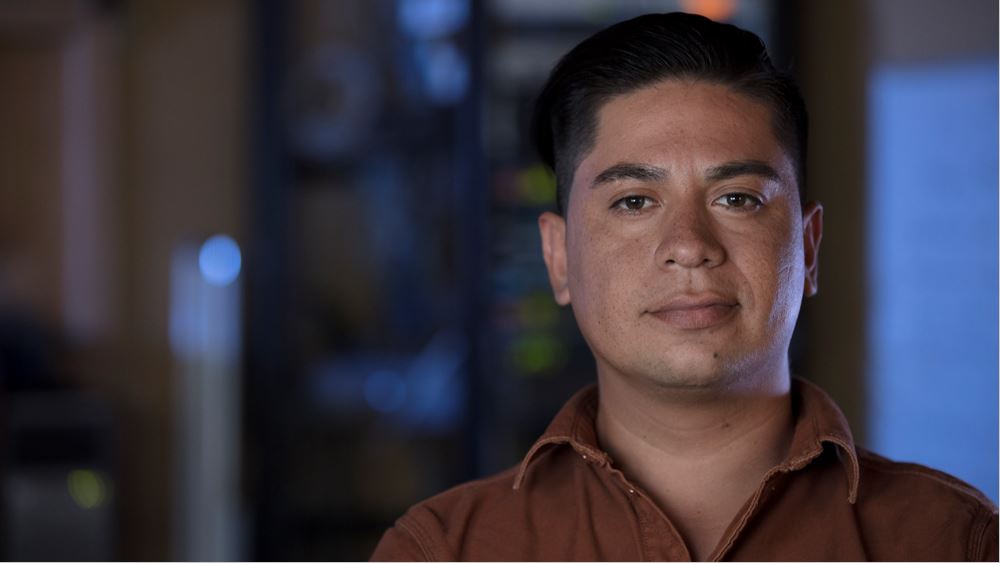 GRACIAS
Rodrigo Valdivia Lefort
Jefe Depto. Empleo y Capacitación en Empresas
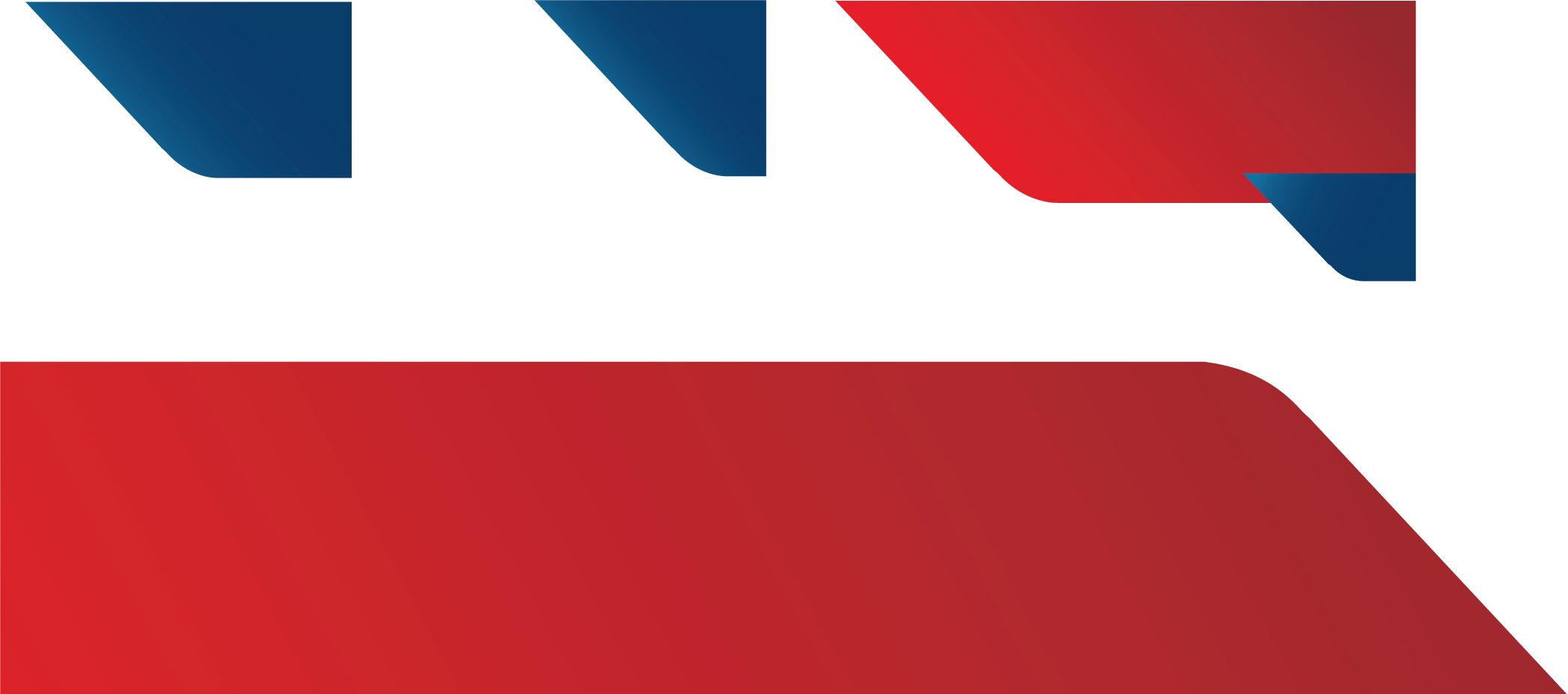 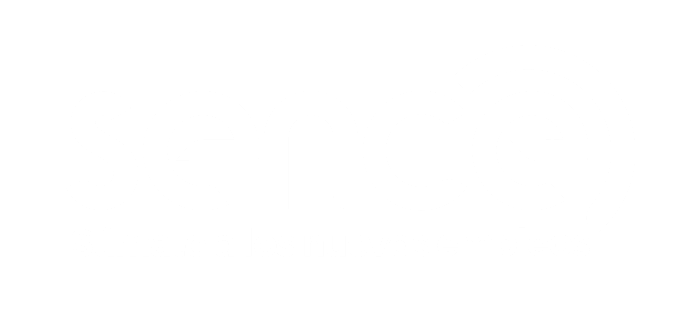 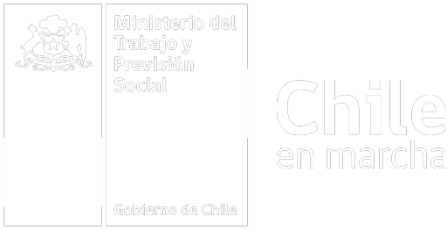